Птицы Саратовской области
Выполнила Иванова Виктория
Ученица 3 Б класса МАОУ «Лицей № 62»
Руководитель: Зотова М.В.
Цель исследования.
Гипотезы исследования.
Исследовать виды птиц, и  условия их                     обитания.
Птиц в нашей области мало.
Птиц в нашей области много.
План работы.
Выяснить какие птицы обитают в нашей местности.
 
Исследовать условия их обитания.
 
Выделить редкие виды птиц, требующих защиты человеком и предложить меры направленные на сохранение.
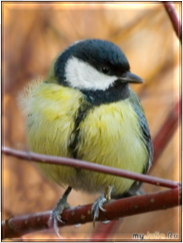 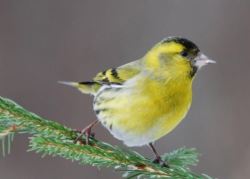 Птицы в городе.
В городах, совсем рядом с нами, обитает множество птиц. И в каждом большом городе, да что там в городе – в каждом парке, складывается неповторимая фауна пернатых с своими особыми «социальными традициями». Наблюдения за птицами в городах приоткрывают многие интересные стороны их жизни, индивидуальной и социальной, и такие интеллектуальные способности, о которых мы и не подозревали. Нужно лишь быть внимательным и почаще выходить с биноклем за порог своего дома.
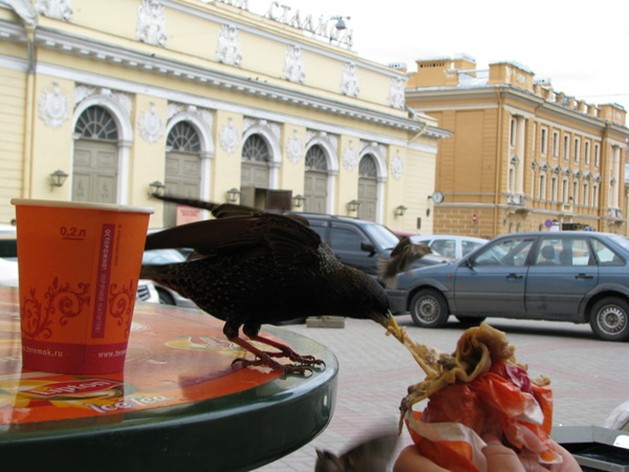 Воробьи.                                                      Вороны.
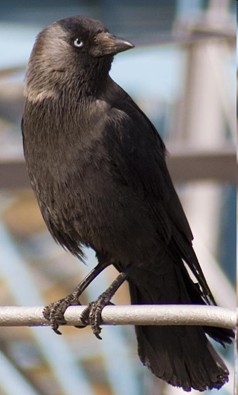 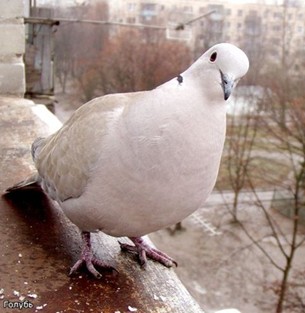 Галки.
Голуби.
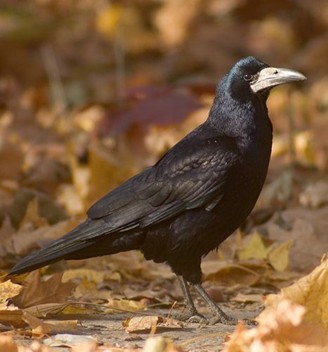 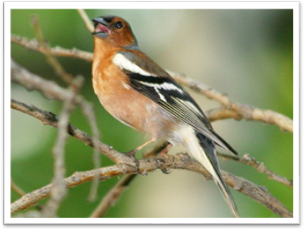 Грачи.
Зяблики.
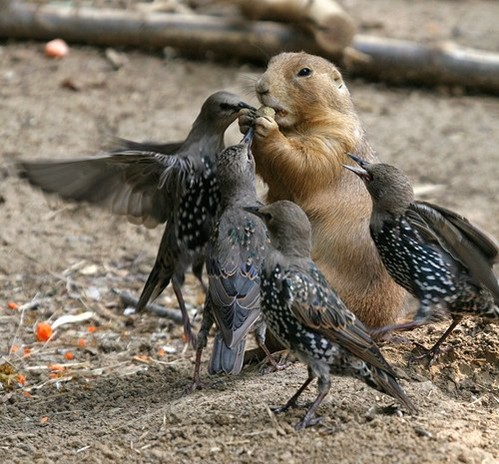 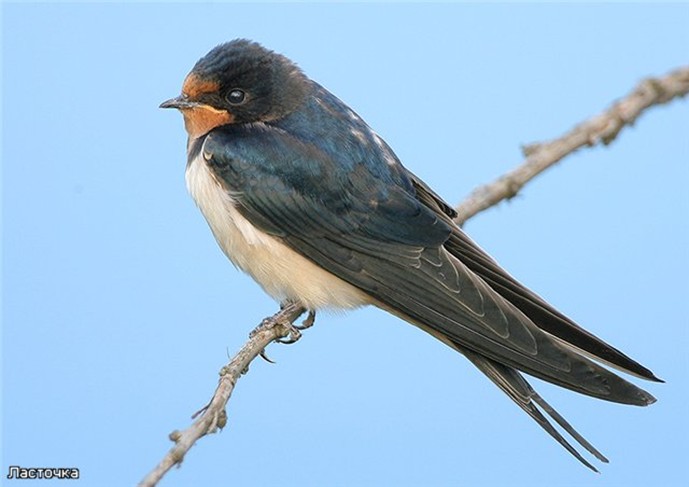 Ласточки.
Скворцы.
Синица.
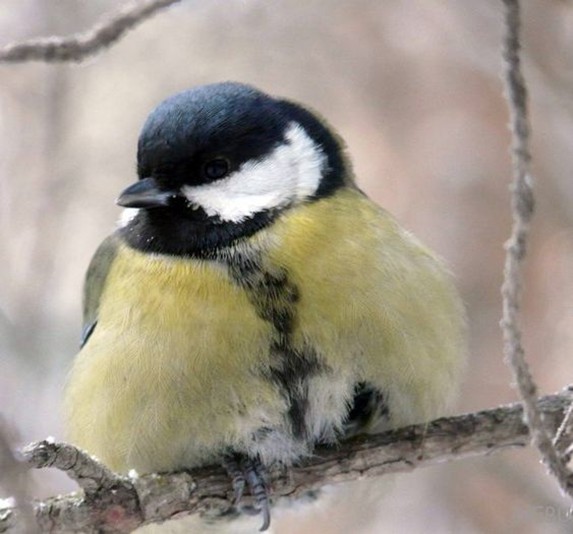 Синицы приносят, пожалуй, самую большую пользу нашим садам. Они не улетают на зиму. Но летом их мало видно - они предпочитают для гнездовья спокойные места - леса, парки, стараются не привлекать внимания, а зимой голод приводит их ближе к людям. Зимой они кочуют небольшими стайками и выводками по садам и паркам, иногда вместе с другими птицами. Синицы перескакивают с ветки на ветку, как настоящие акробаты повисают вниз головой, заглядывают в каждую щелку, ищут зимующих насекомых, не отказываются и от семян растений. Зимой синицам приходится тяжело, особенно трудно им добывать корм когда все покрыто снегом. Большинство синиц, почти девять из десяти, гибнет зимой от голода. Если подкормить синиц в такие дни семечками, кусочками несоленого сала продетыми на веревочку, то они смогут пережить зиму и отблагодарить вас, избавив ваш сад от вредителей безо всяких ядов. Гнездятся синицы в дуплах старых деревьев.
Анкетирование.
Каких птиц Саратовской области вы знаете?
Самые популярные ответы: ворона, воробей.
Какую пользу приносят птицы?
Птицы – первые и самые надежные помощники человека в истреблении вредных насекомых и их личинок. Дневные хищные птицы и совы поедают во множестве мелких грызунов – вредителей полей и этим приносят пользу сельскому хозяйству. 
По вашему мнению, птиц в нашей области много или мало?
21 человек считает что птиц в нашей области много, 6 человек – мало.
Вывод.
Мы познакомились с разными видами птиц, и можем сказать, что птиц в нашей области их много. 
 Мы должны делать кормушки, подкармливать и помогать птицам.
 Каждая птица интересна для более близкого с ней знакомства.
Спасибо за внимание!!!